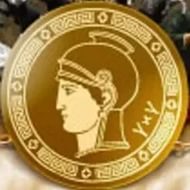 Есть у меня шестерка слуг,
Проворных, удалых,
И все, что вижу я вокруг,
Все знаю я от них.
Они по знаку моему
Являются в нужде.
Зовут их: Как и Почему,
Кто, Что, Когда и Где.

Редъярд Киплинг
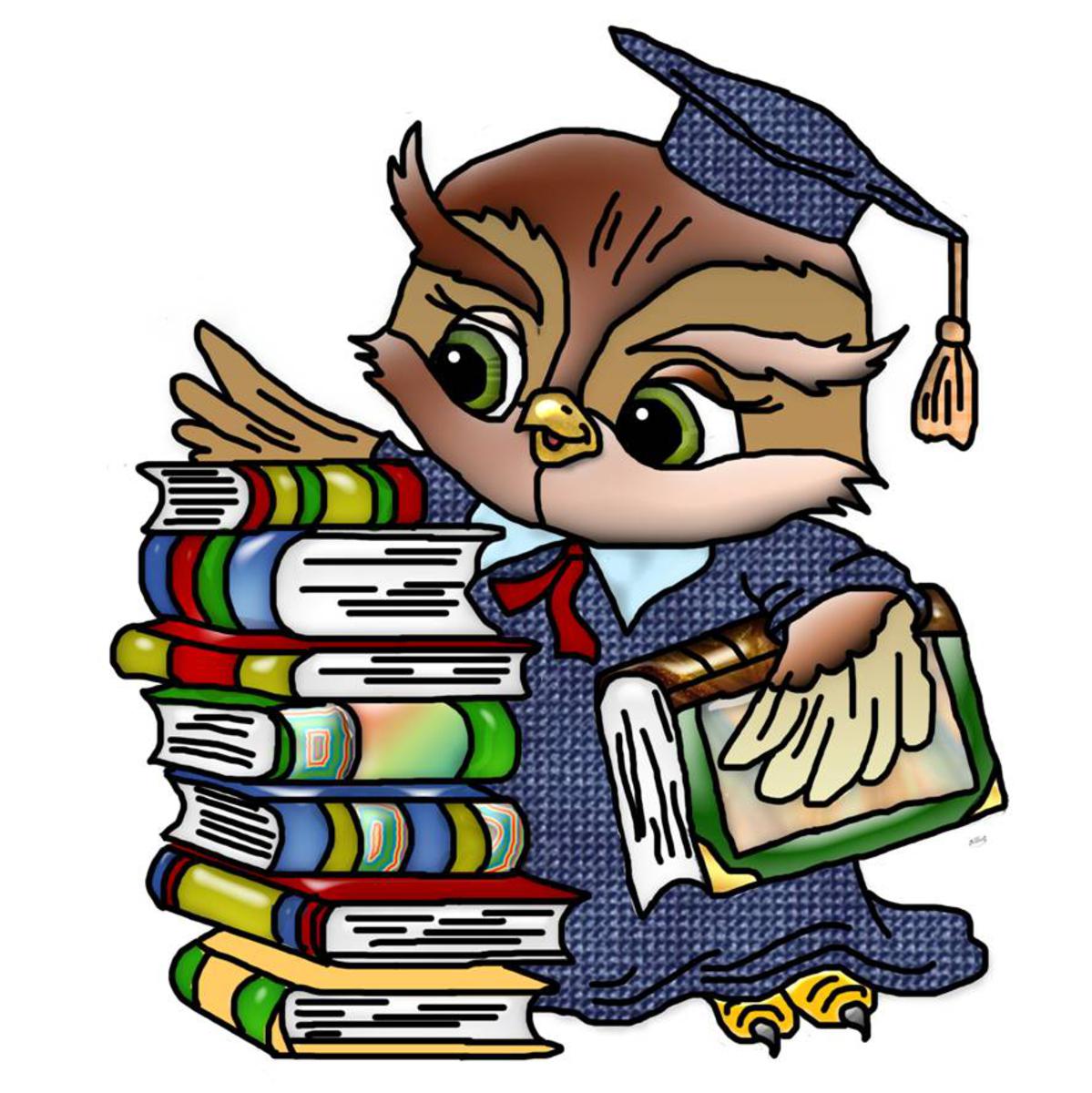 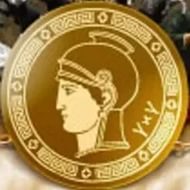 Интеллектуальный турнир
«Умники и умницы»
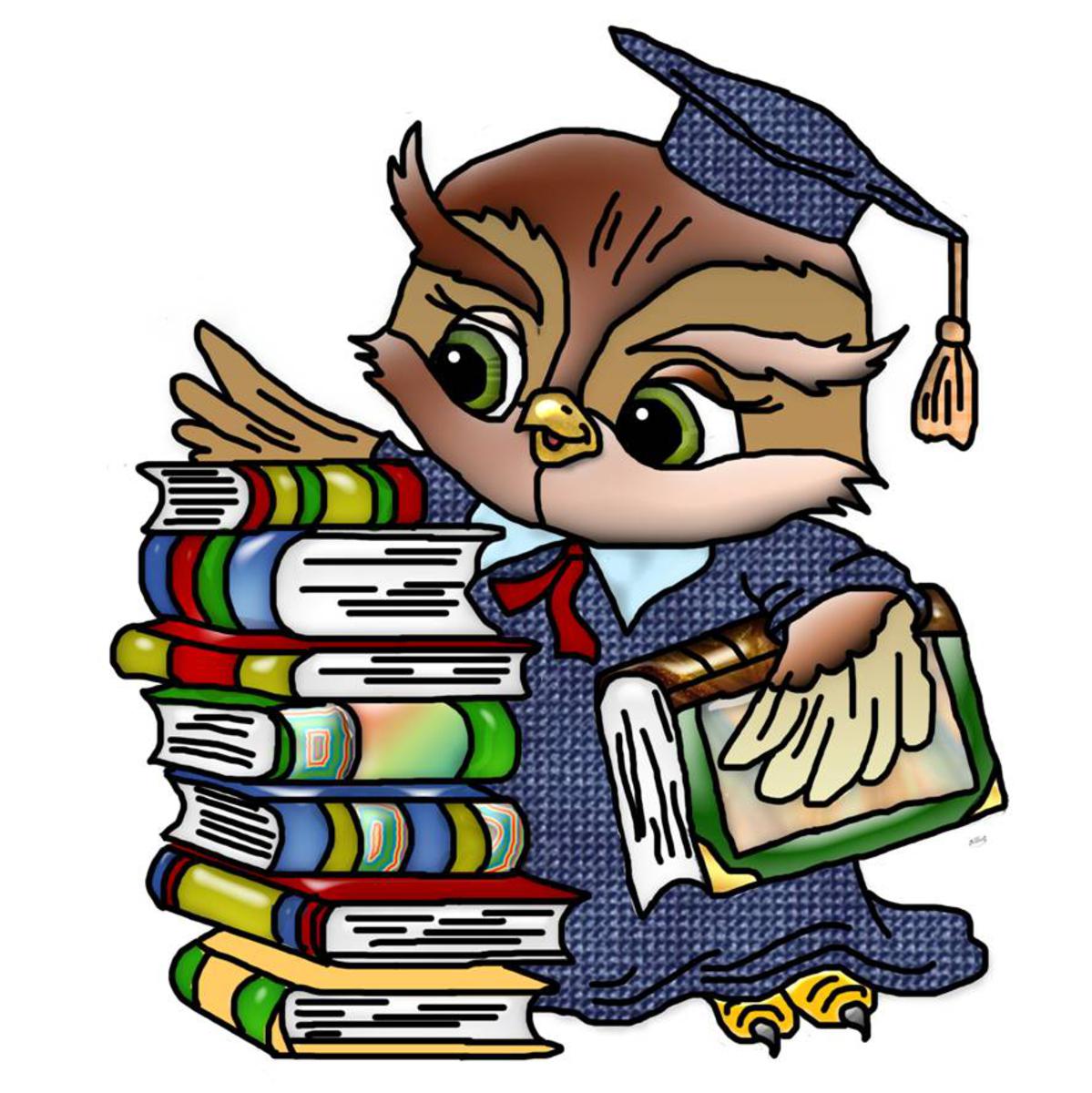 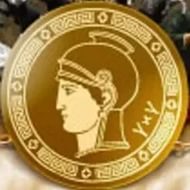 Участники игры:
агонисты (от греческого -  «состязание, соревнование»);
теоретики;
судейская коллегия (высокий ареопаг – высший судебный орган в Афинах)
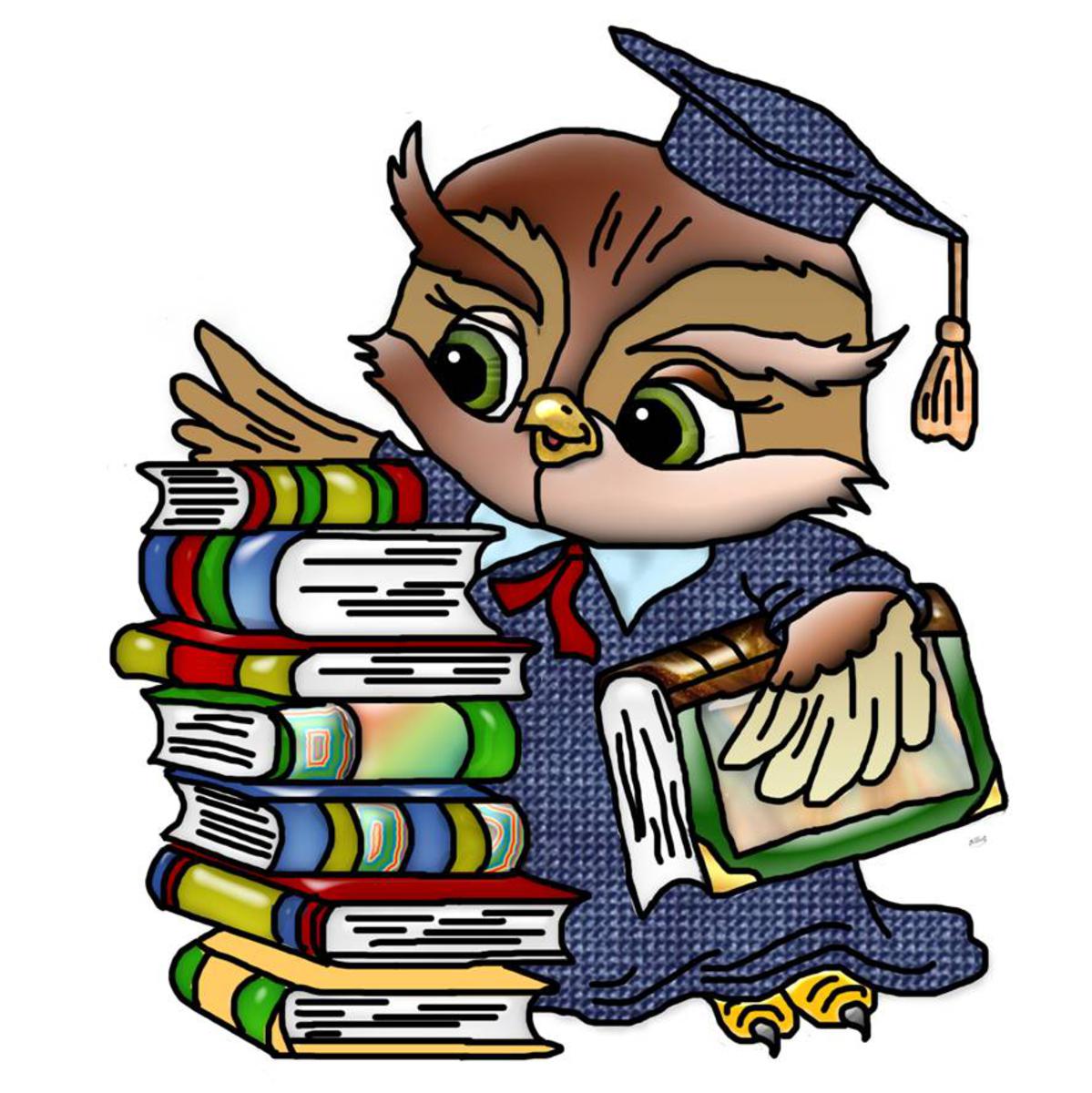 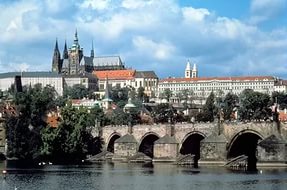 2 агон Разыгрывание дорожек
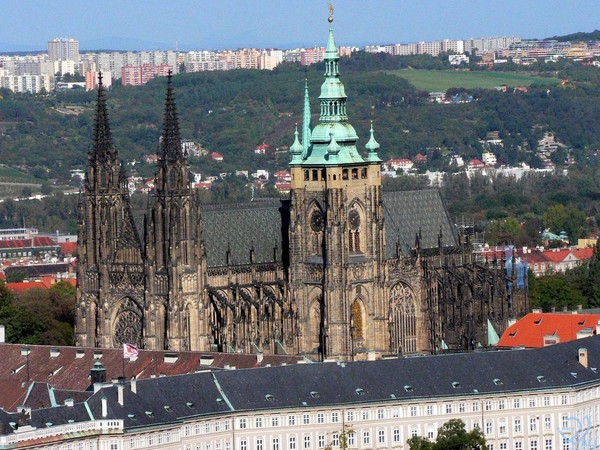 Чехия
Франция
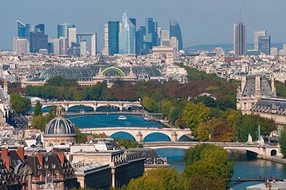 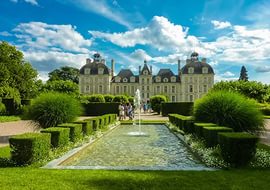 Иран
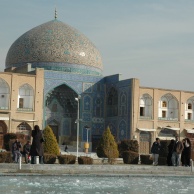 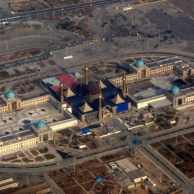 3 агон! Разыгрывание дорожек
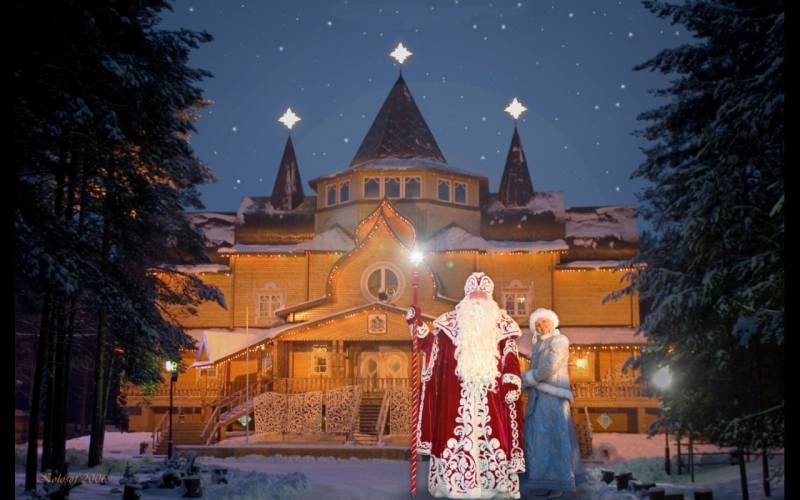 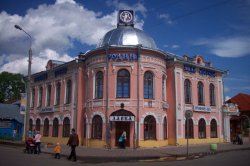 Великий Устюг
Почта Деда Мороза
Санкт - Петербург
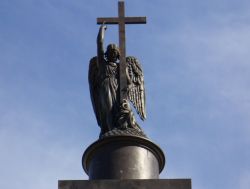 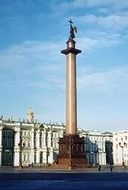 Ростов – на - Дону
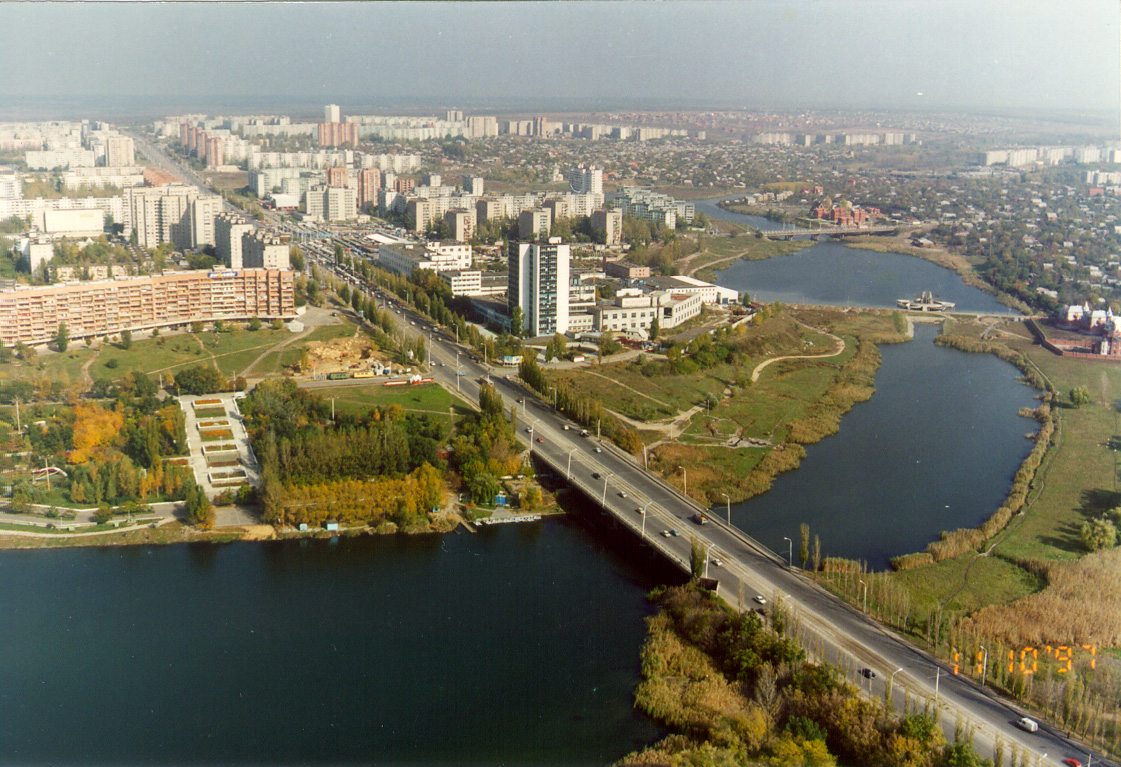 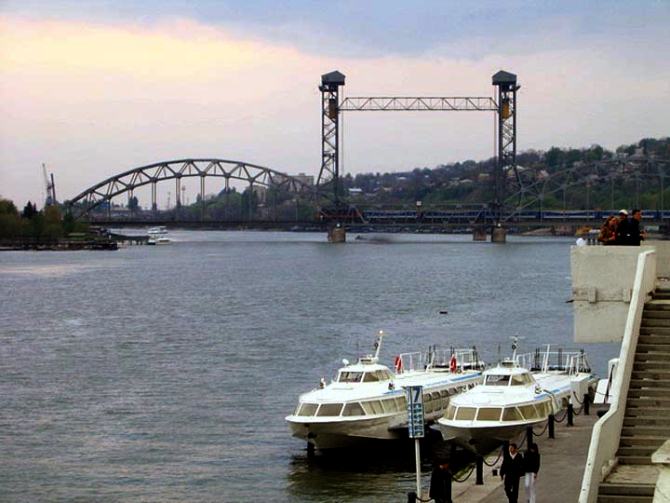 Внимание! 3 агон!
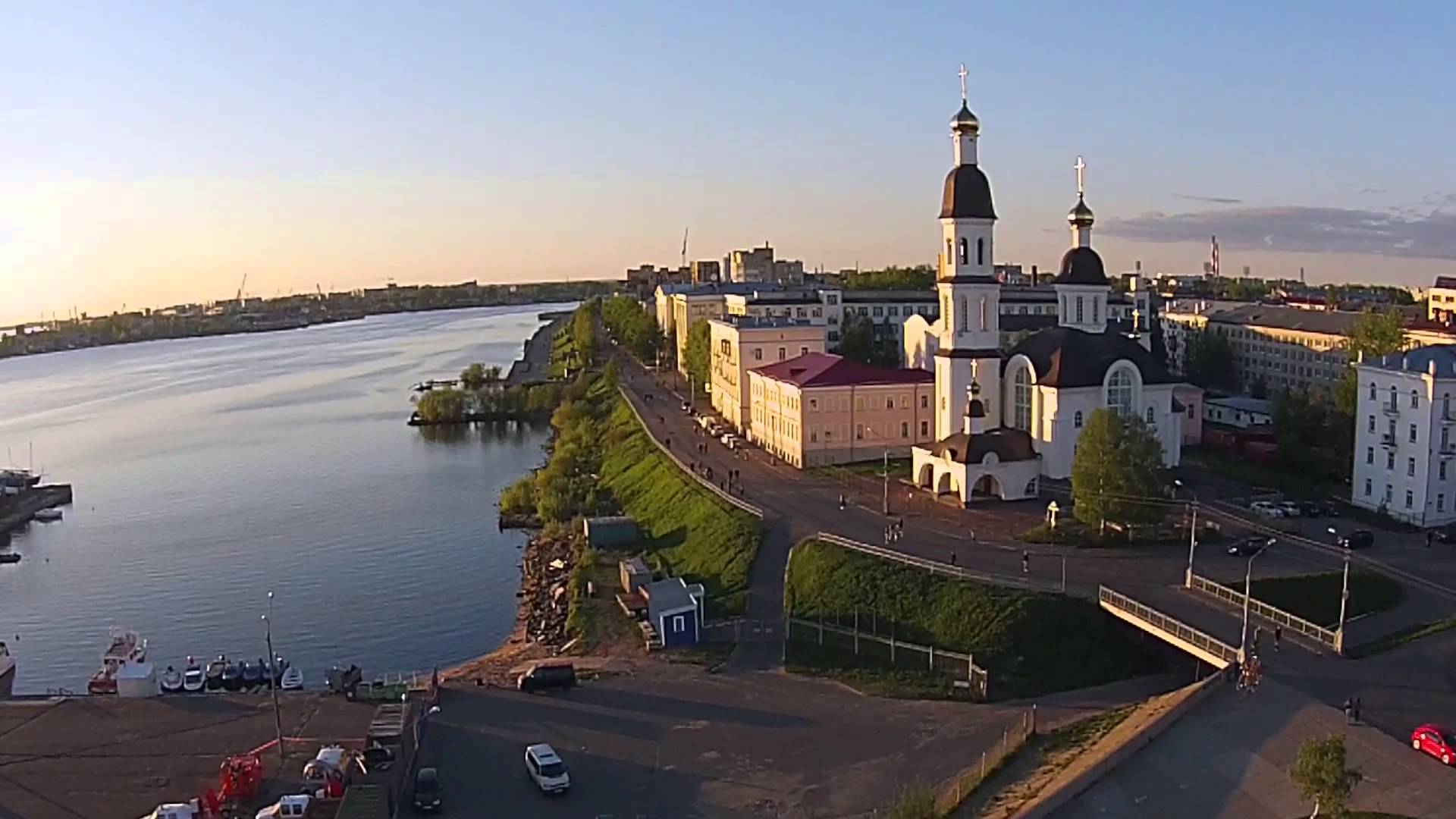 Архангельск
Великий Новгород
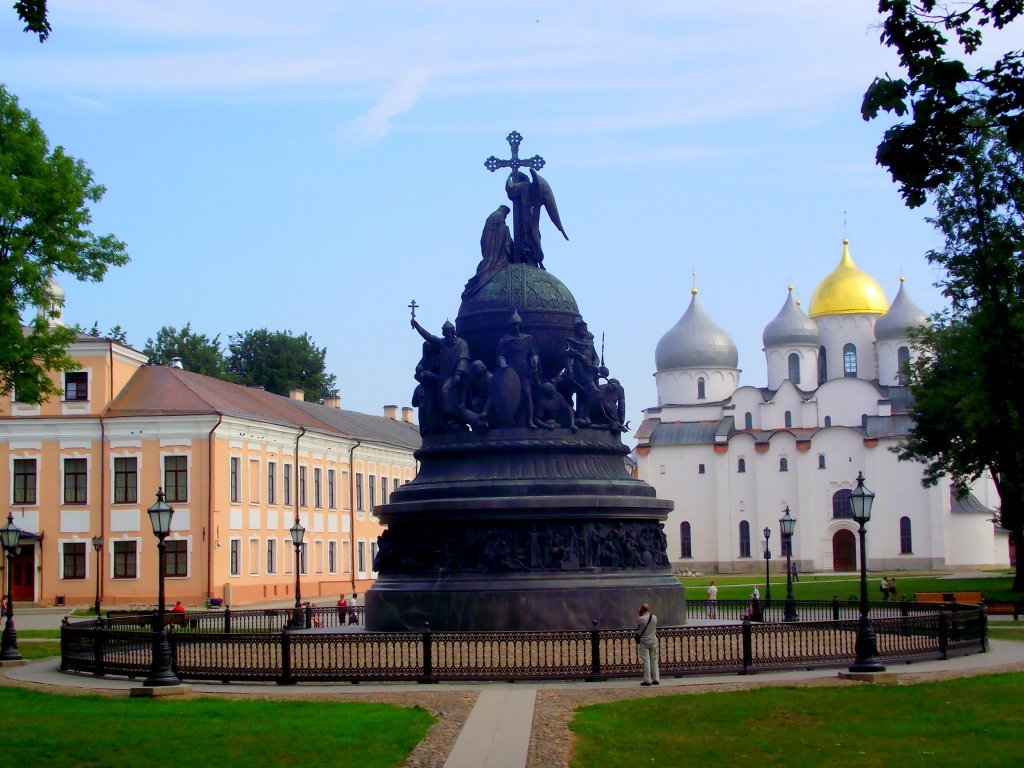 Самара
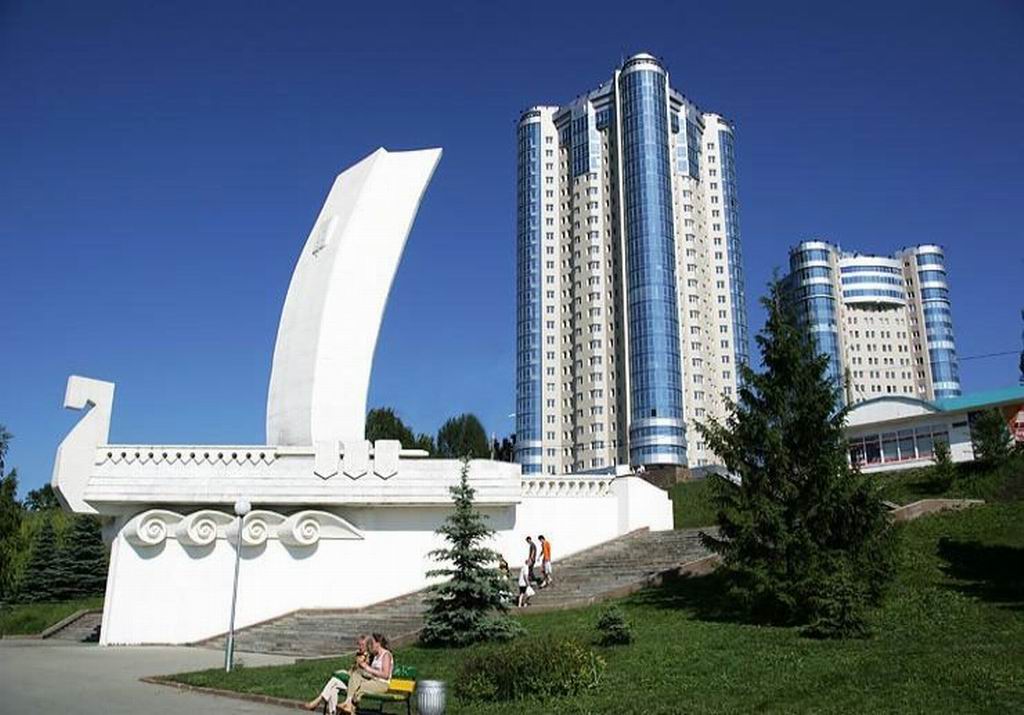 Екатеринбург
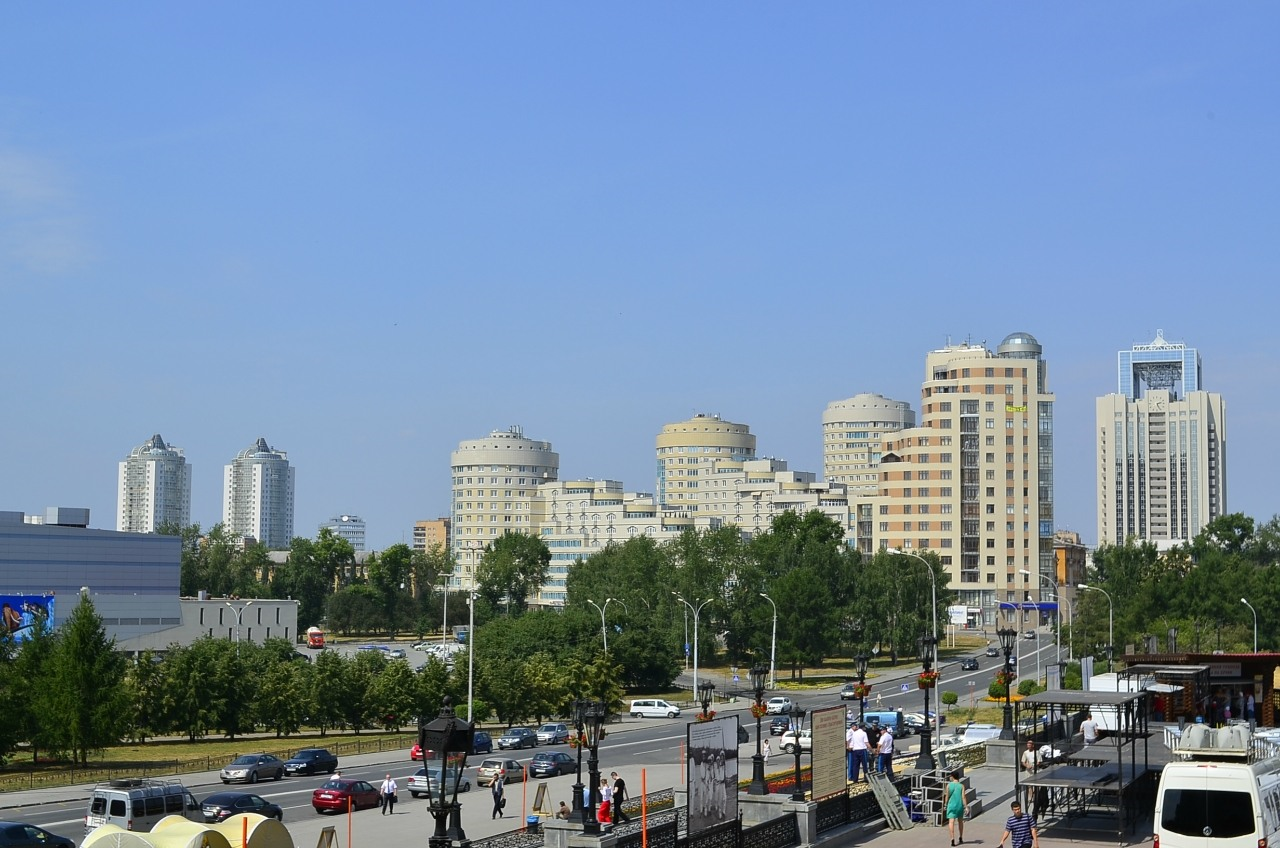 Рио – де -Жанейро
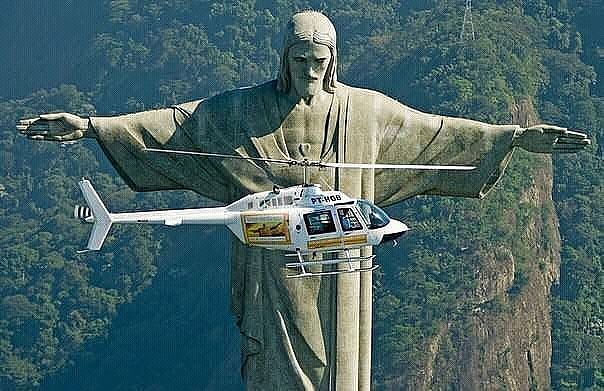 Италия - Пизанская башня
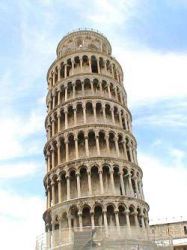 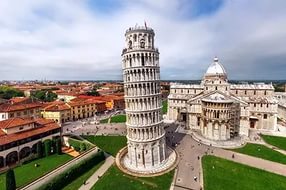 Стамбул
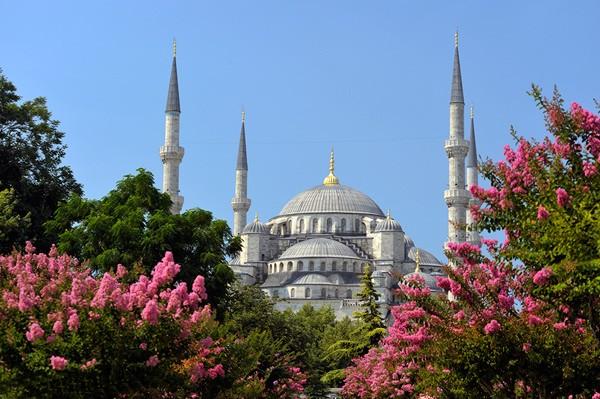 Сочи
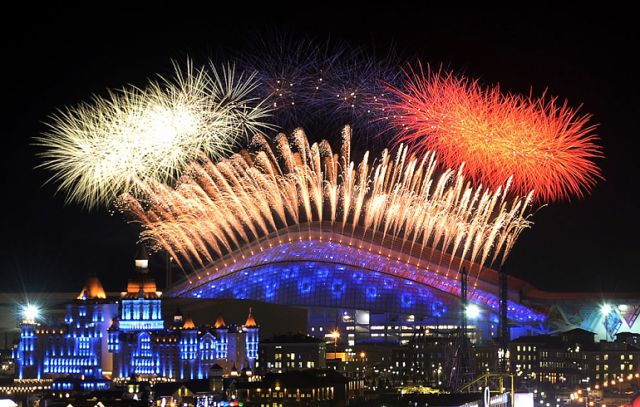 Вопросы для разыгрывания дорожек
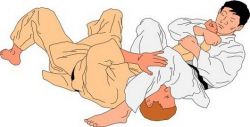 Дзюдо
Статуя Свободы
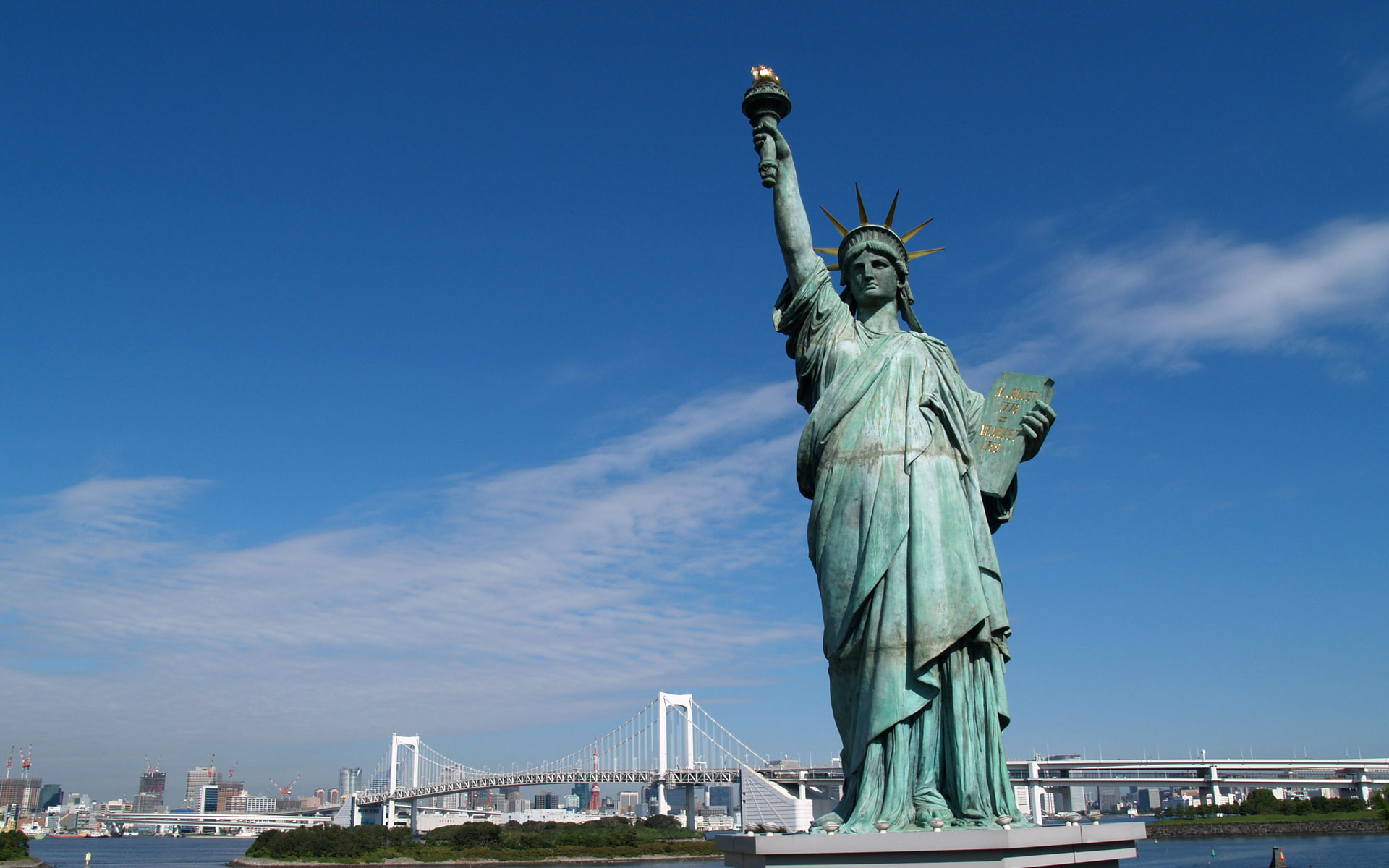 Португалия - Лиссабон Беленская башня
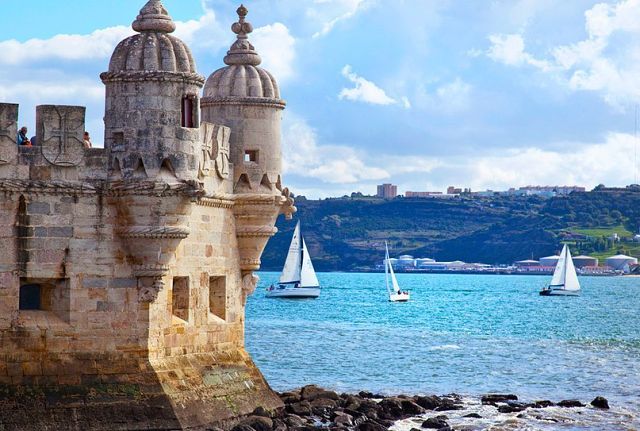 Внимание! Финал!
Какая одежда считалась первой для новорожденного в семье казака?
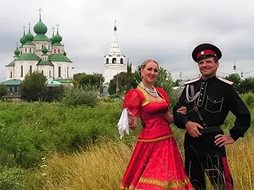 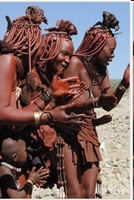 Невеста в Намибии в день свадьбы носит «Экори». Делается он из кожи козы и в придачу натирается жиром, смолой и красной охрой. 
    Что заменяет такой  свадебный атрибут?
В Кении существует такая традиция: 
    жених, в течение месяца после свадьбы, чтобы яснее почувствовать, как нелегко быть женой обязан …. 
Что же должен делать в данной ситуации жених?
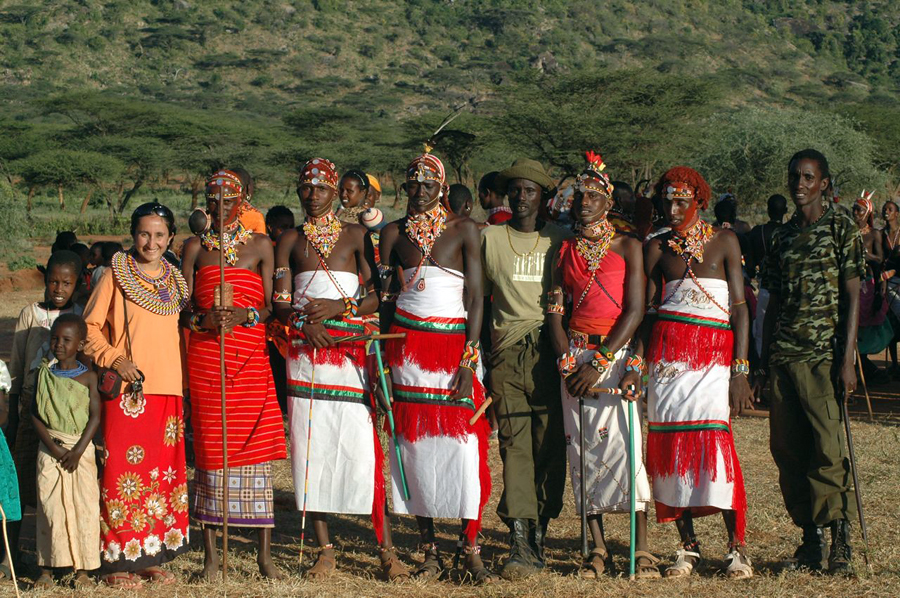 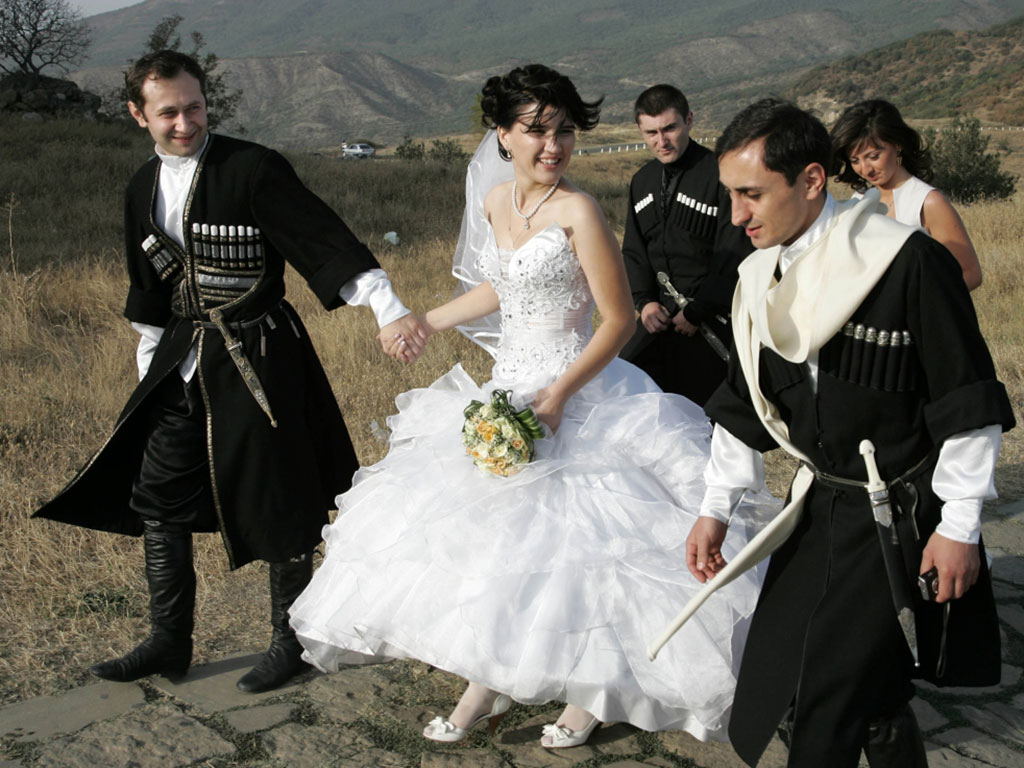 Замечательный обычай есть  у грузин. 
     Они на протяжении многих поколений берегли в семье аквани и передавали ее по наследству, веря в то, что от этого не переведется их род, а дружба между отцами и дедами будет искренней, крепкой и долговечной. 
    Что такое аквани?
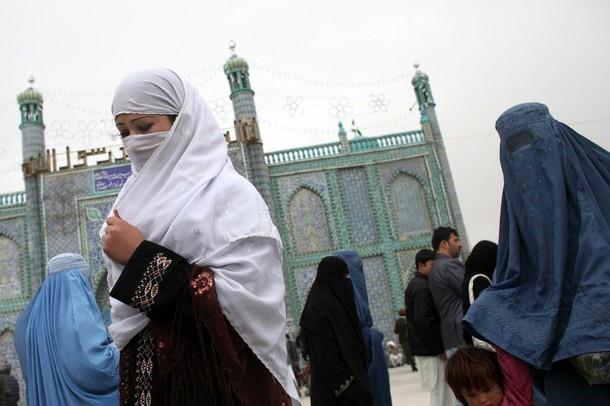 Большинство азиатских народов приветствуют друг друга  не вежливыми вопросами, а пожеланиями. Например, приветствие: "Мандана баши!"  означает красивое пожелание: «Да не будешь ты утомленным!»
 В какой стране существует такая форма приветствия?
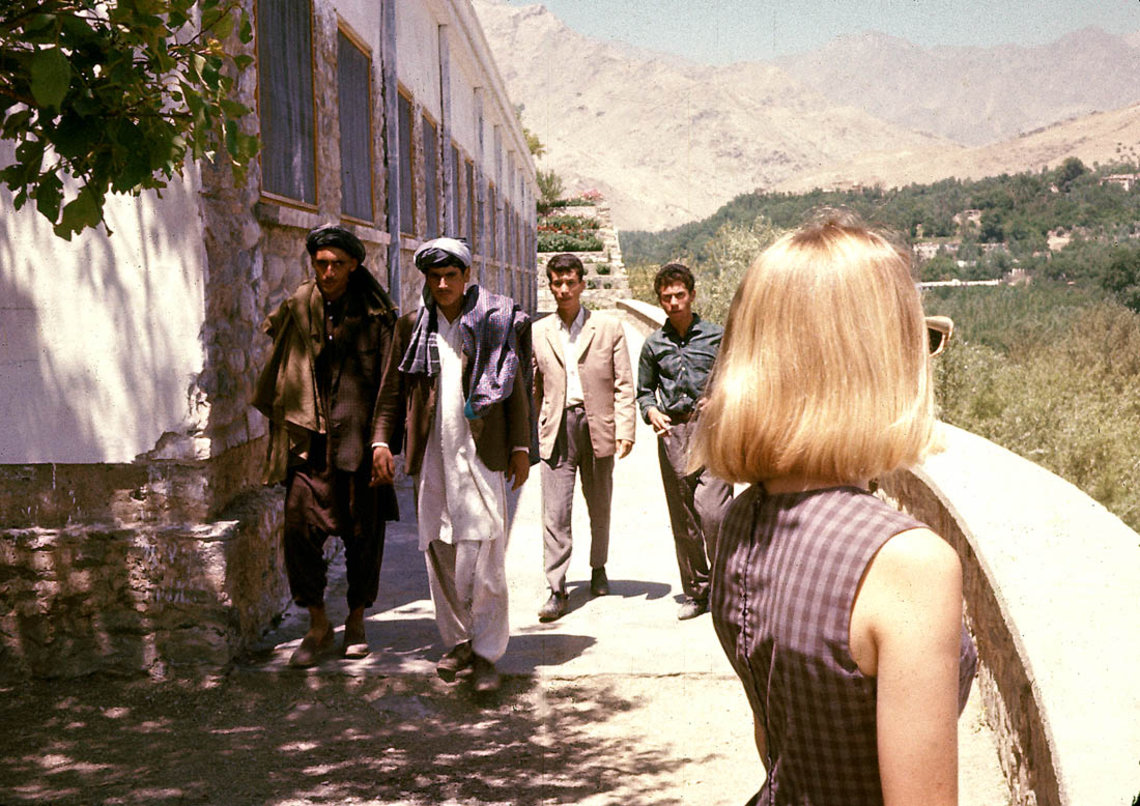 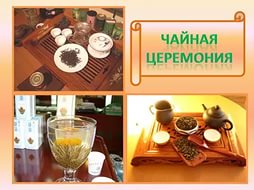 Говоря о традициях и обрядах Китая нужно упомянуть о чайной церемонии. Это для китайцев сложный и особо важный ритуал. Китайцы любят красный и зеленый чай.
 С чего начинается чайная церемония?
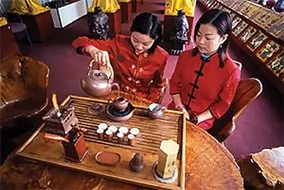 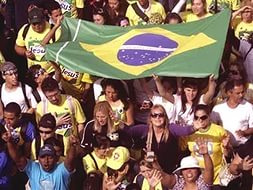 Бразилия – самая пестрая по этническому составу страна Южной Америки. Представители разных народов, приезжавшие в Бразилию, старались осесть на местности, напоминавшей им родину, и придерживались своих обычаев. Переселенцы последней волны эмиграции начинали возделывать рис.
 Кто они?
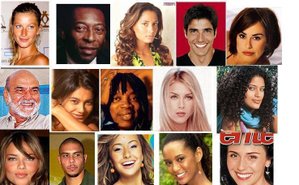 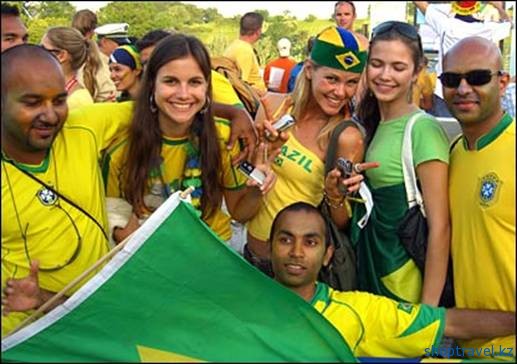 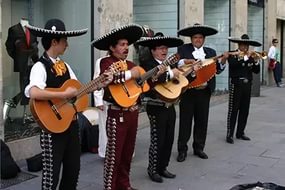 Каким жестом жители Испании выражают свое восхищение?
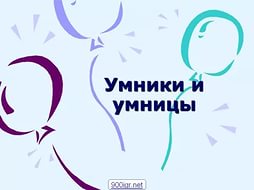 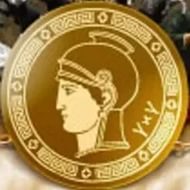 Награждение 
победителей игры
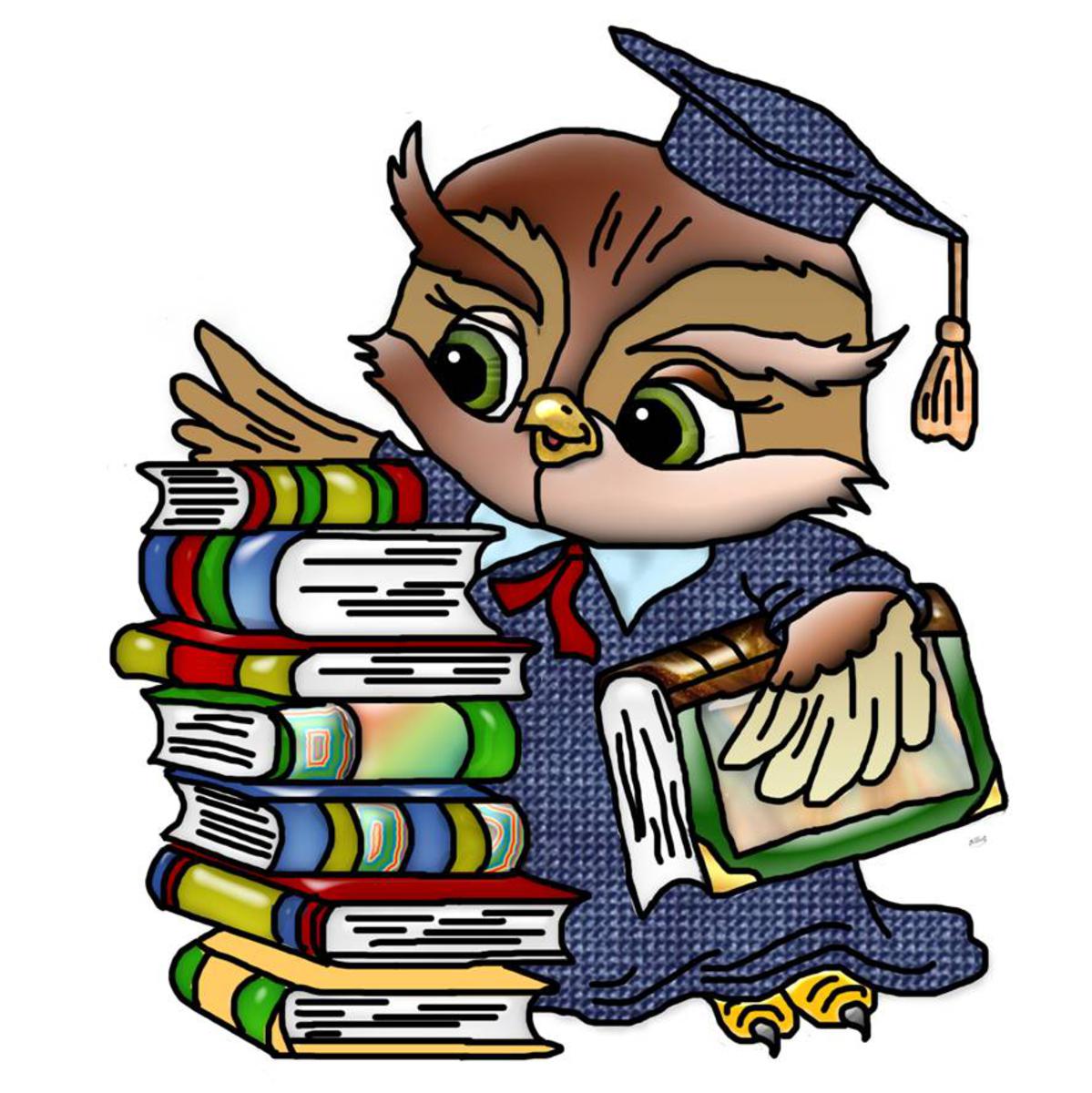